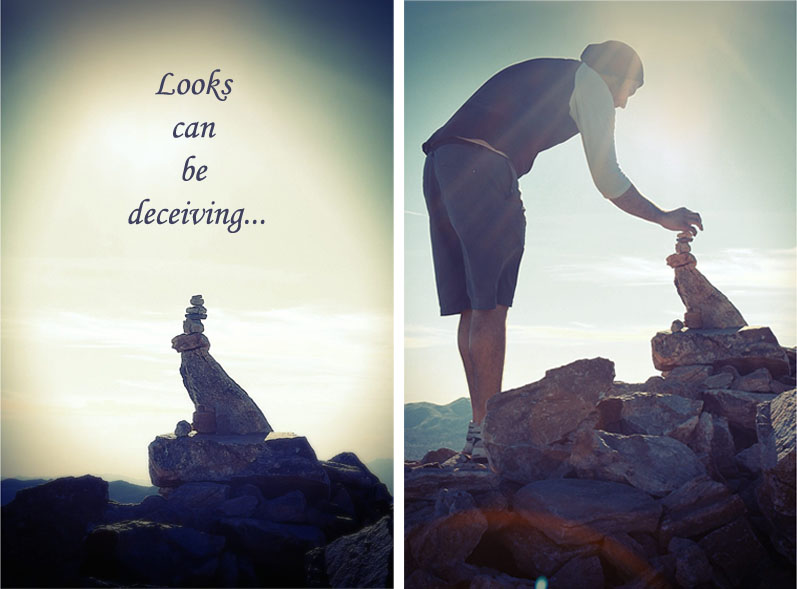 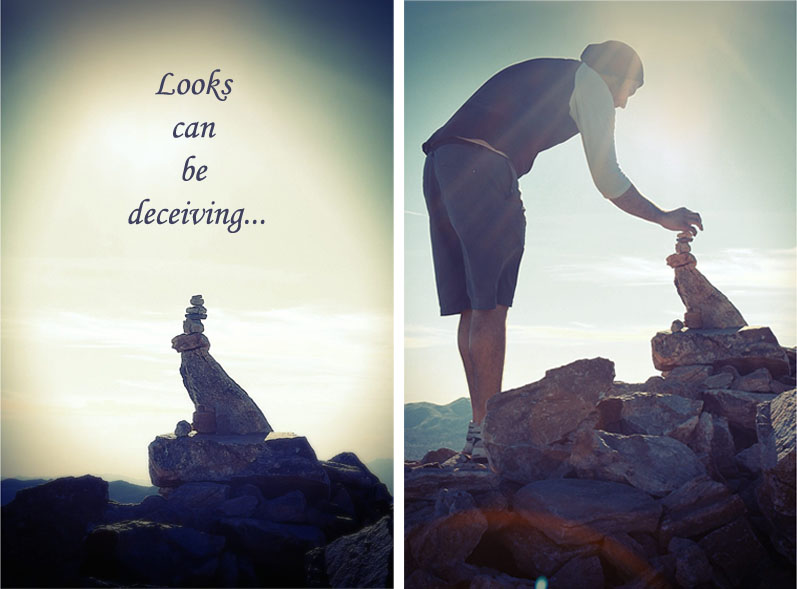 RECEIVING ONE ANOTHER IN 2017
Romans 15:7
HARDER THAN IT LOOKS
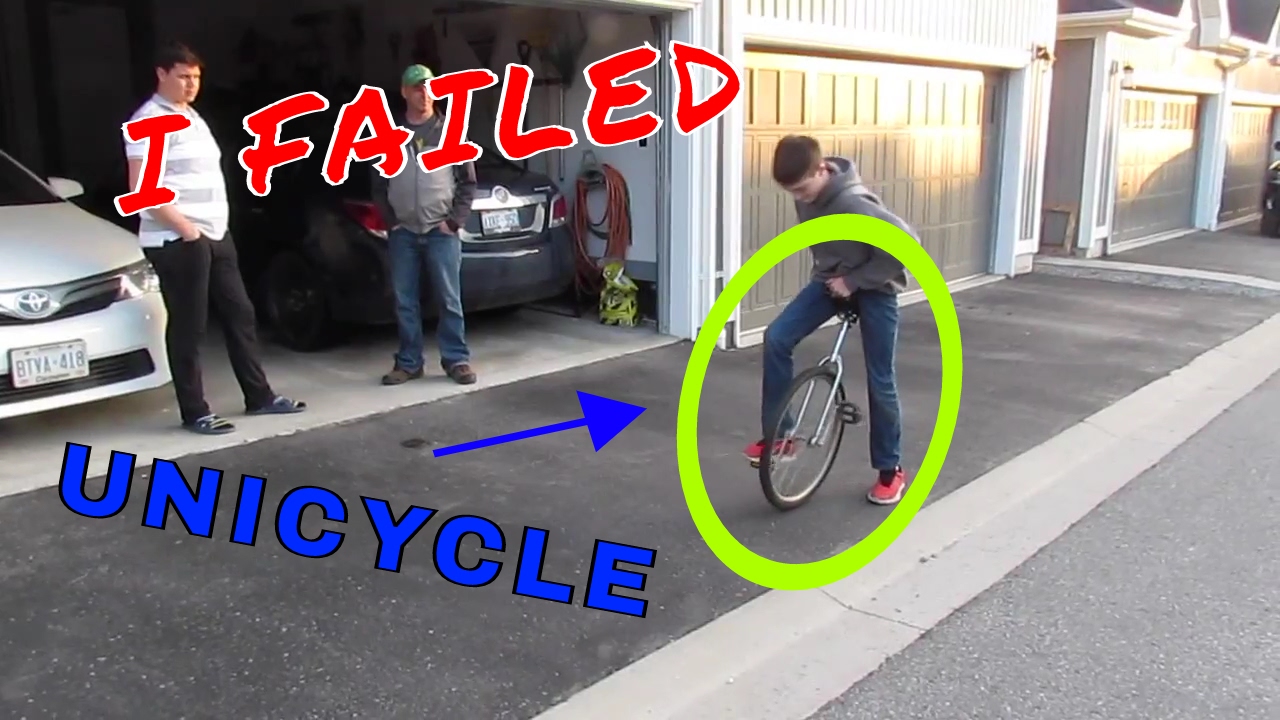 HARDER THAN IT LOOKS
“Therefore receive one another”
Do we understand who we are to receive?
	--even those who differ from us
Do we understand what it means to receive?
	--take to oneself, with welcome and warmth
Do we understand into what we are receiving?
	--a family, a body, a flock
Do we understand the grammar of receiving?
	--to yourself, command, now
HARDER THAN IT LOOKS
**Receiving every “one another” is too hard for us, but nothing is too hard for God.
HEADIER THAN IT LOOKS
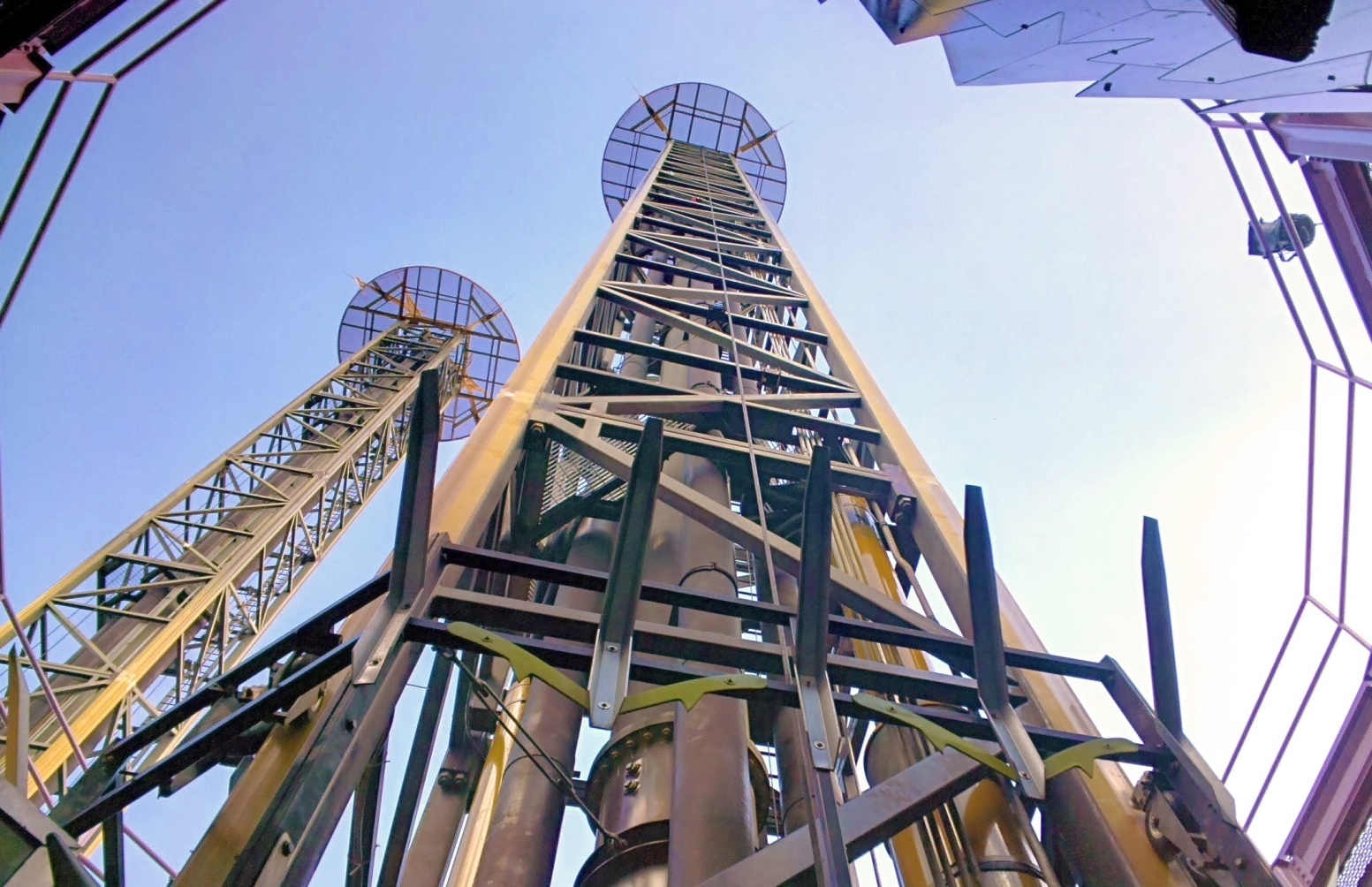 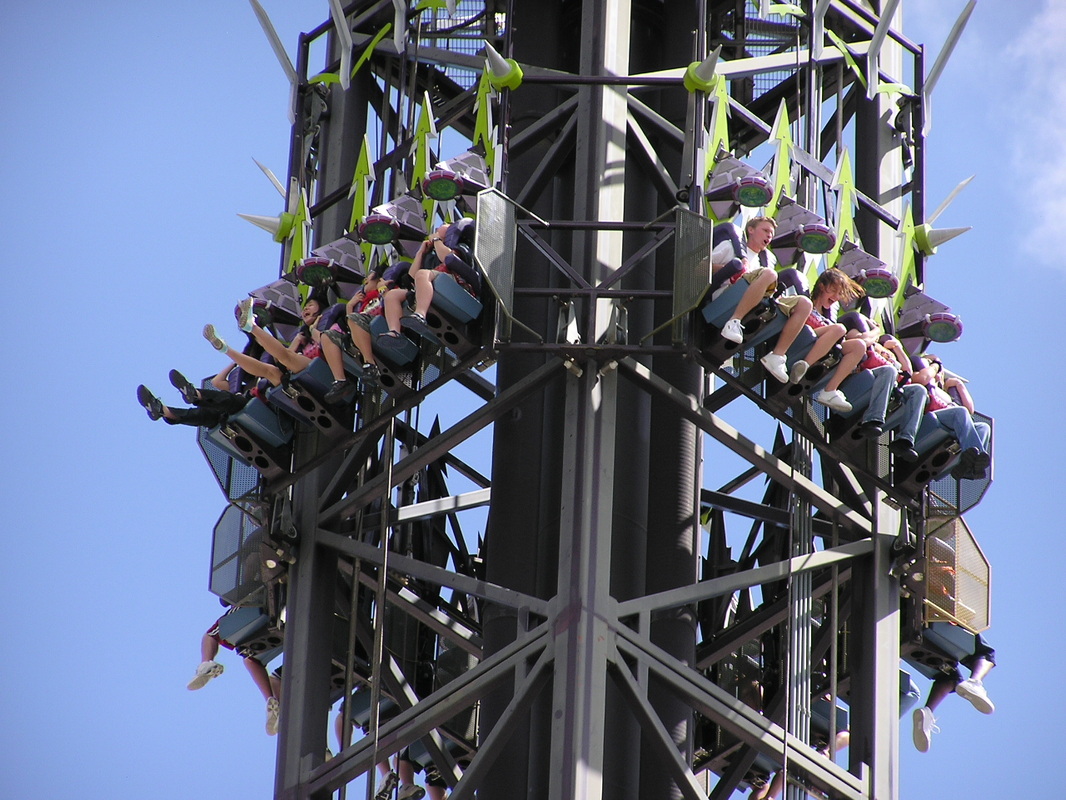 HEADIER THAN IT LOOKS
“just as Christ also received us”
That is WHY we are to receive one another
That is HOW we are to receive one another
“But I’m not Jesus”…Galatians 2:20
**Meditating on Christ’s reception of me should
motivate me to imitate Him by receiving one another
HIGHER THAN IT LOOKS
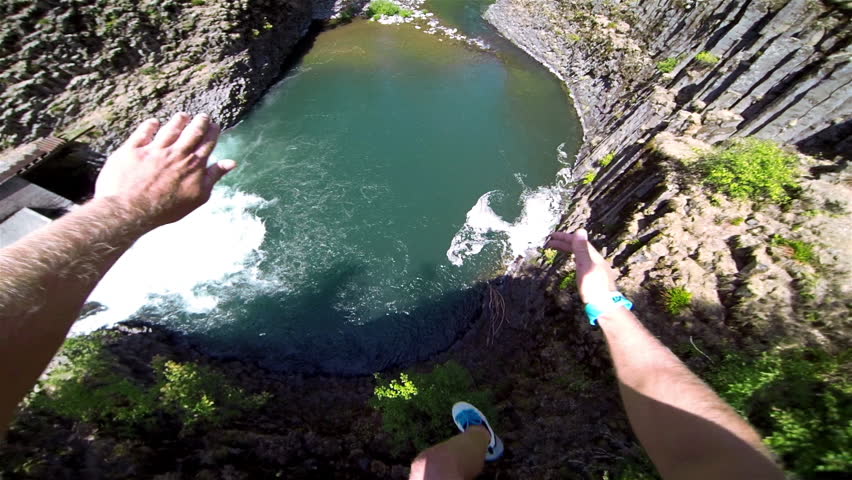 HIGHER THAN IT LOOKS
“to the glory of God”
Christ received us to the glory of God
We are to receive one another to the glory of God
	--His purpose is displayed
	--our unity declares His glory
**The highest goal for which we can aim  						is the glory of God
HOLIER & HAPPIER THAN IT LOOKS
When we receive one another, we are doing holy business for God
When we receive one another, we will ultimately experience true and deep happiness from God
RECEIVE ONE ANOTHER
What is God specifically calling me to do in response to this verse?
Will I…
 	--listen to the Father commanding me,
	--look to the Son encouraging me, and
	--lean on the Holy Spirit enabling me
	                to receive one another to God’s glory?